Offline
Неделя профилактики интернет-зависимости
17.01 – 21.01
     2022 г.
УЧАСТНИКИ НЕДЕЛИ
Учащиеся 1 – 11 классов 
ГБОУ Школа № 1356
ПОНЕДЕЛЬНИК АКЦИЯ «ПРОФИЛАКТИКА ИНТЕРНЕТ-ЗАВИСИМОСТИ»
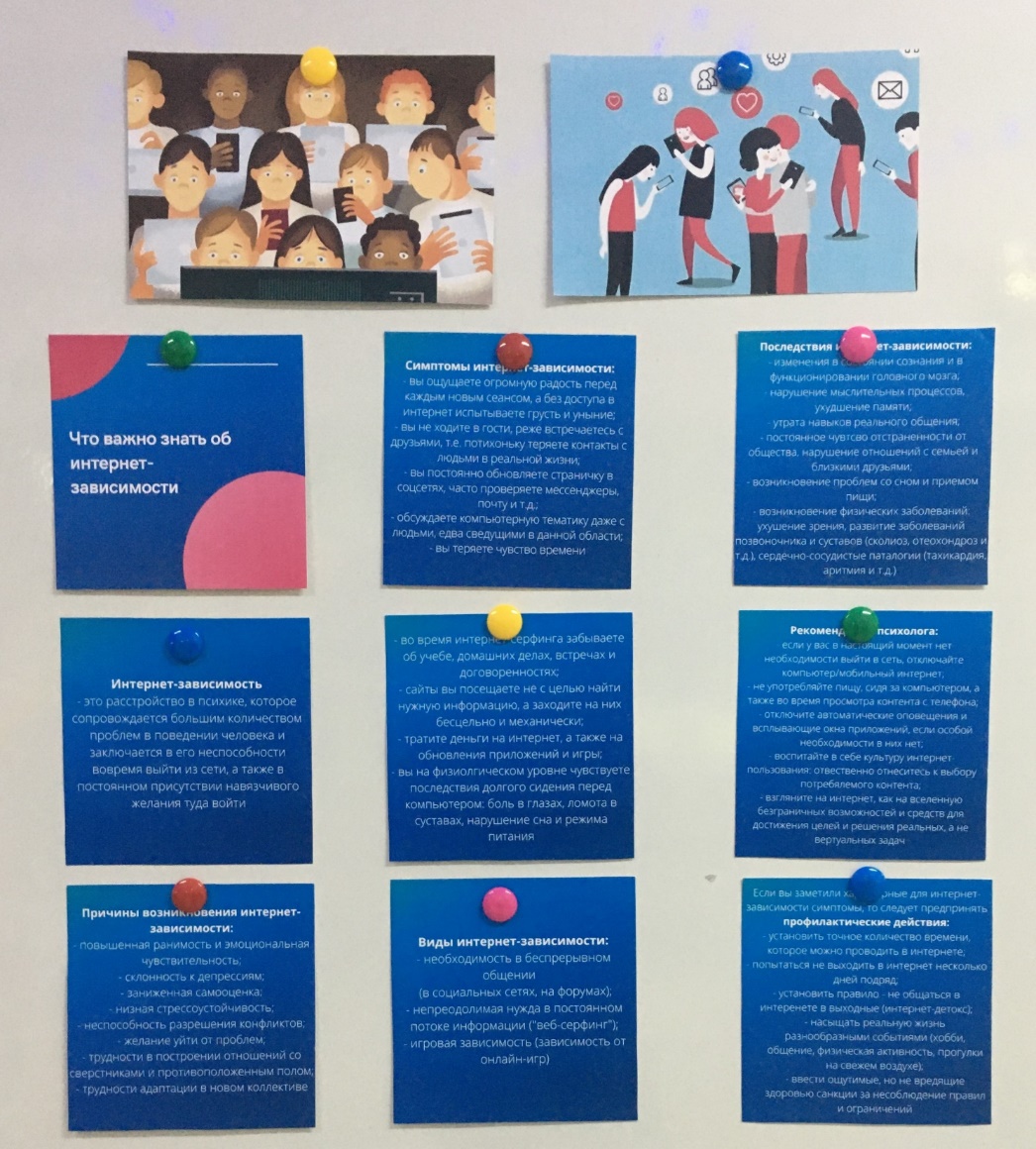 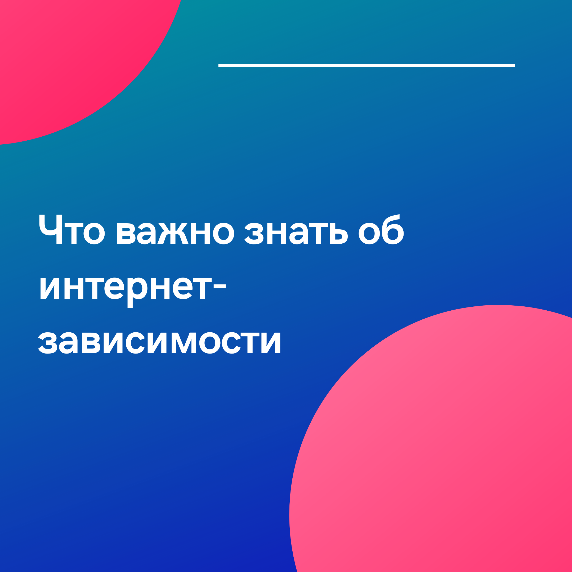 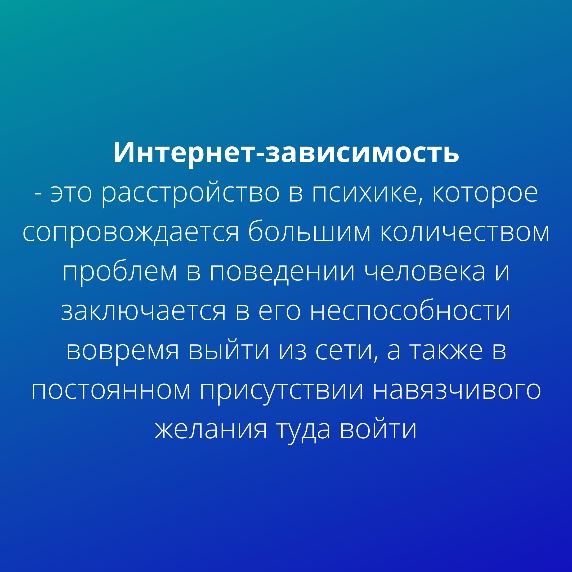 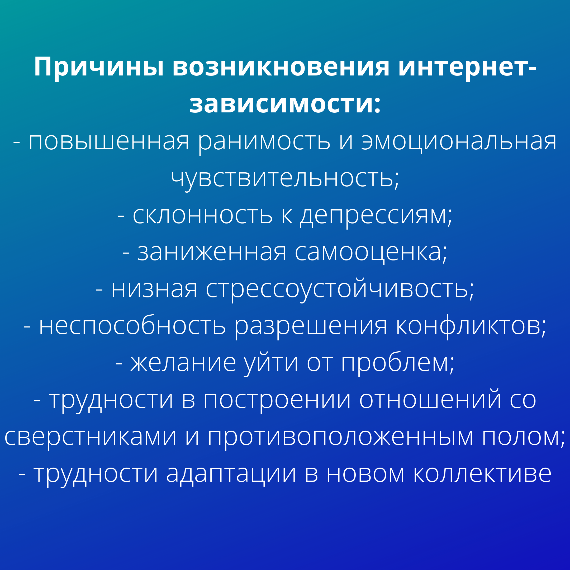 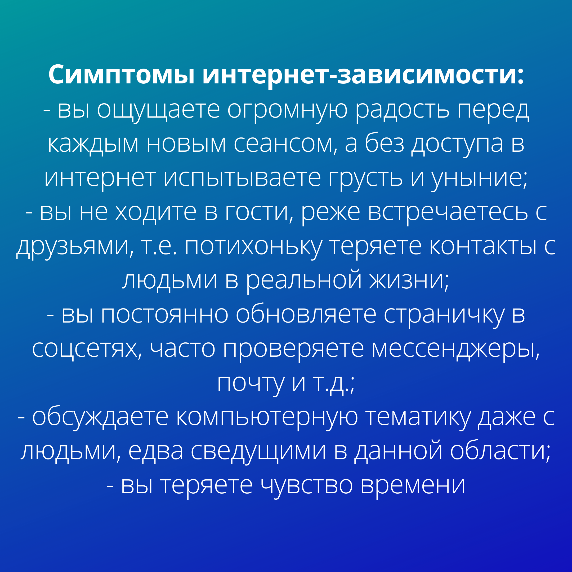 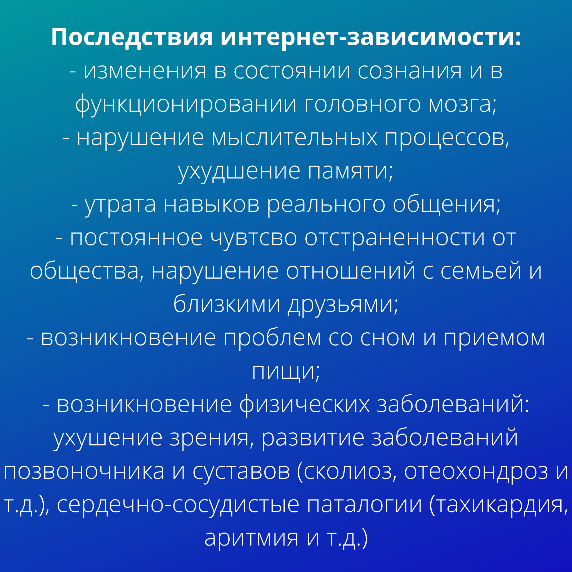 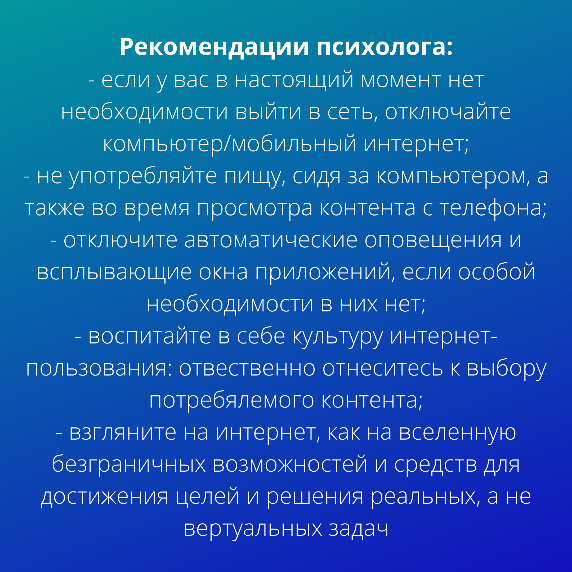 ВТОРНИКТРЕНИНГ ДЛЯ МЛАДШИХ ШКОЛЬНИКОВ «ЦЕННОСТЬ ЖИВОГО ОБЩЕНИЯ»
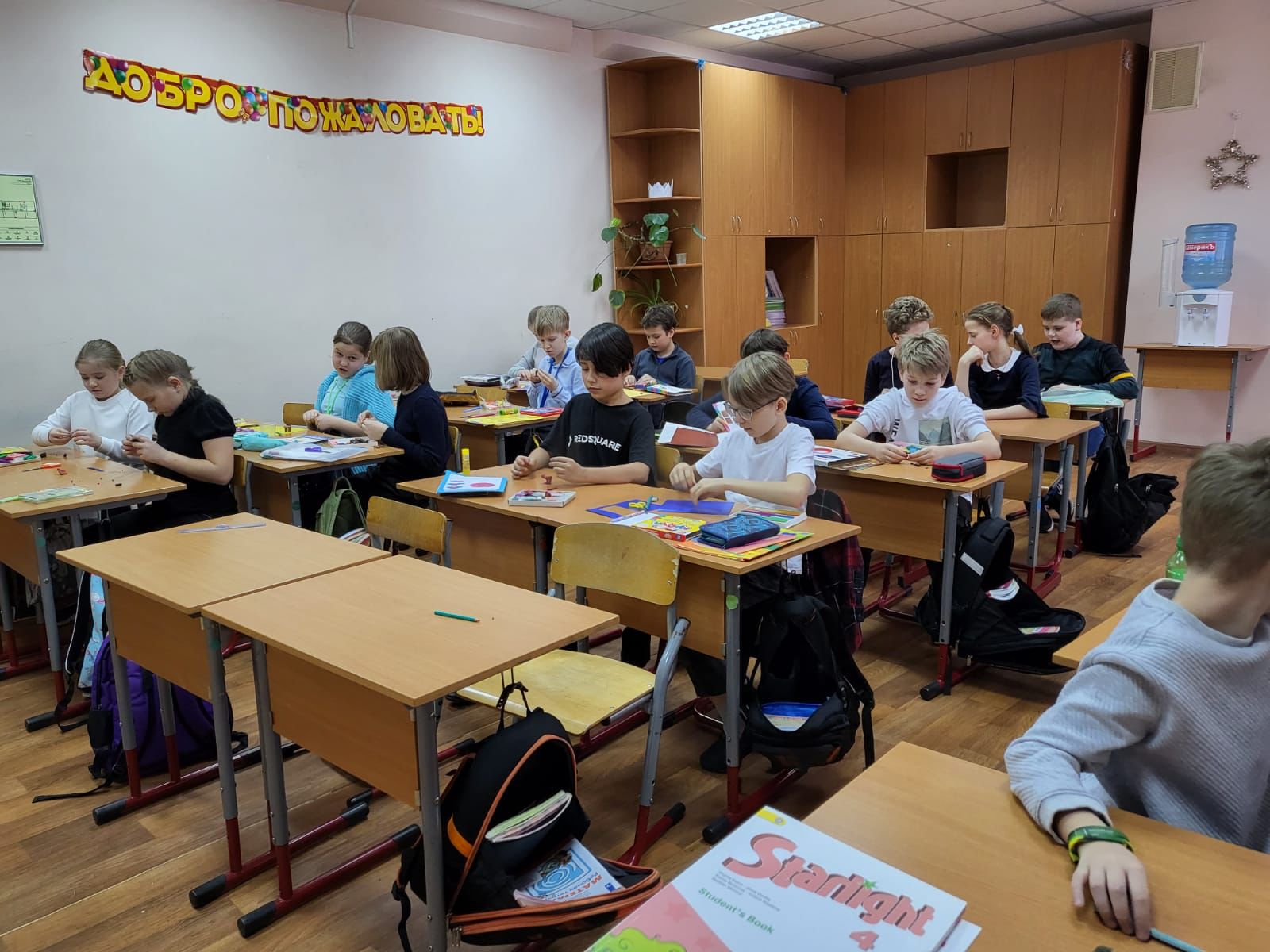 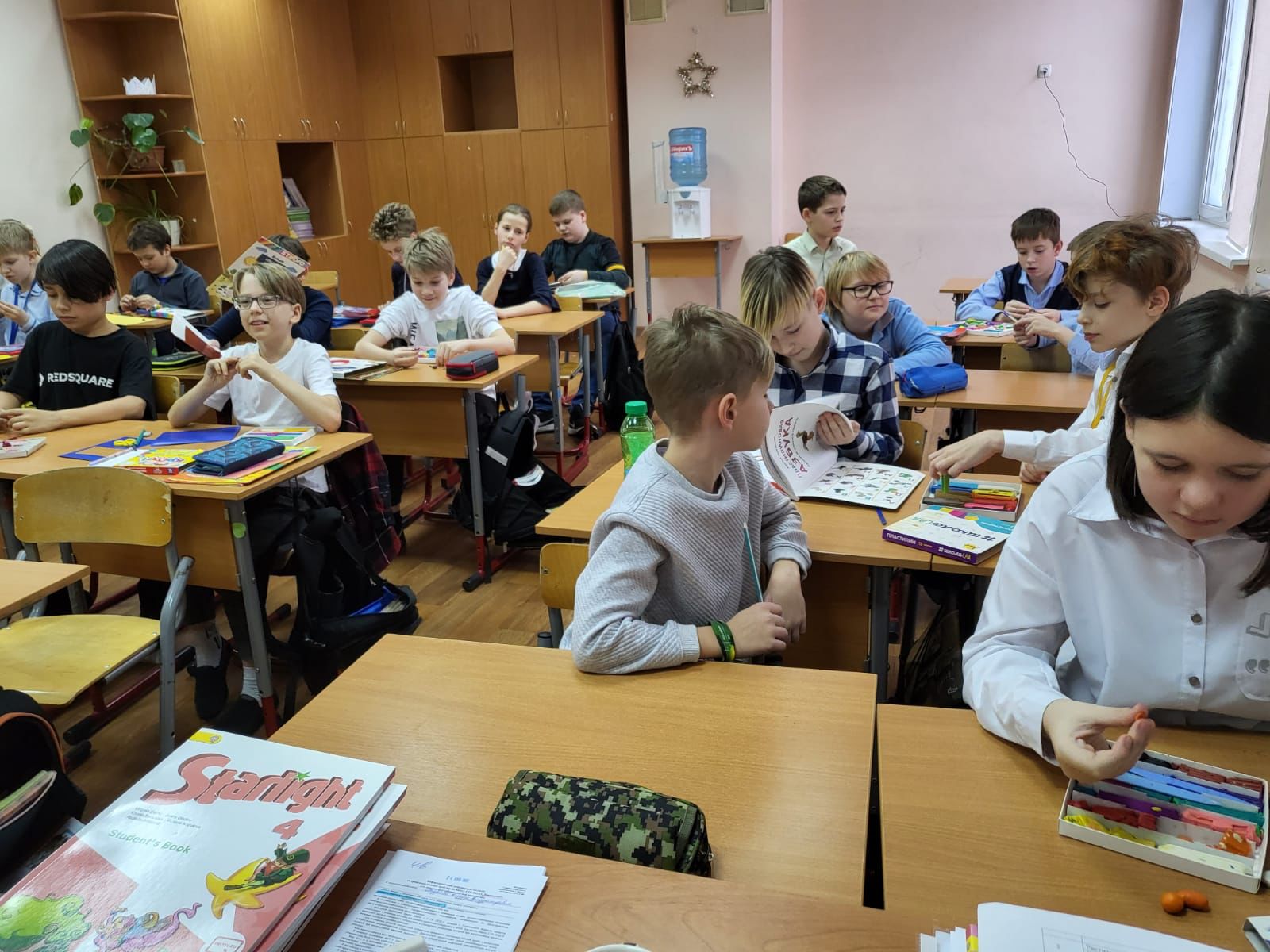 СРЕДААКЦИЯ «МЫ ЗА ЖИВОЕ ОБЩЕНИЕ!»
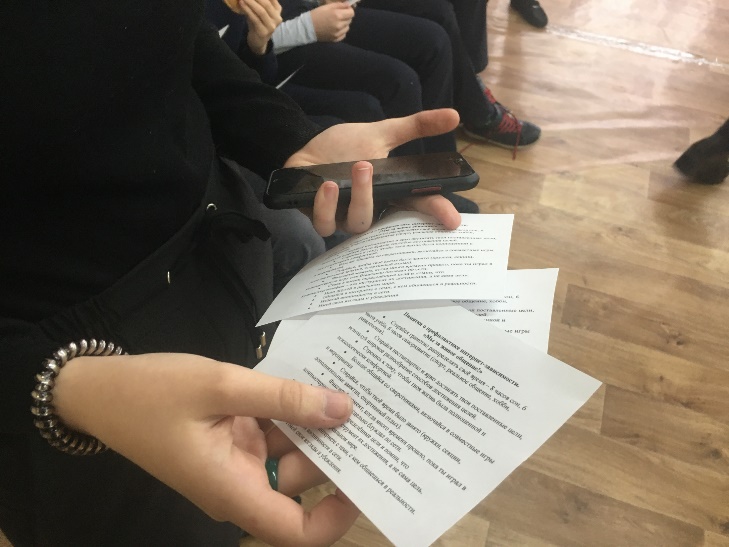 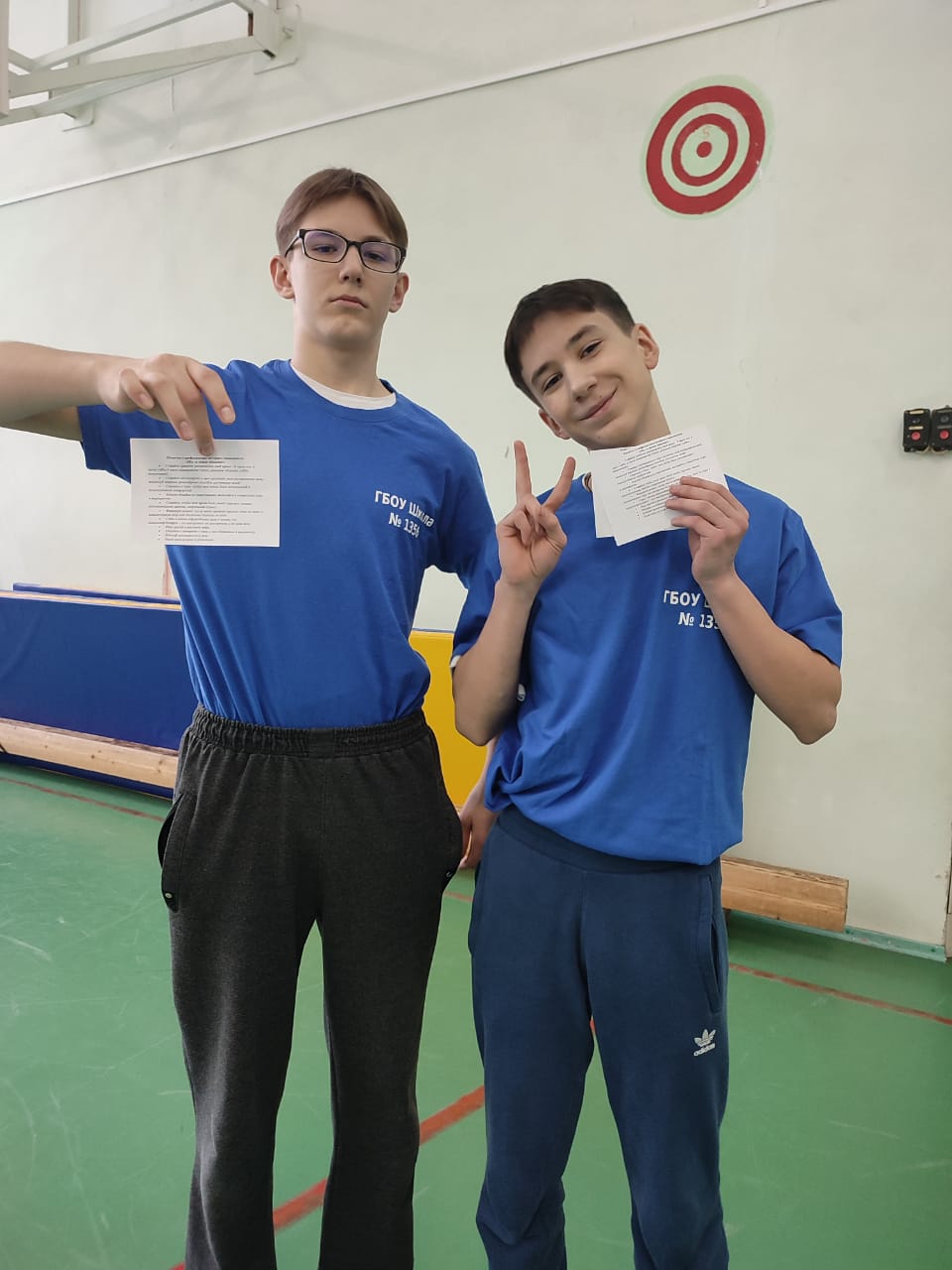 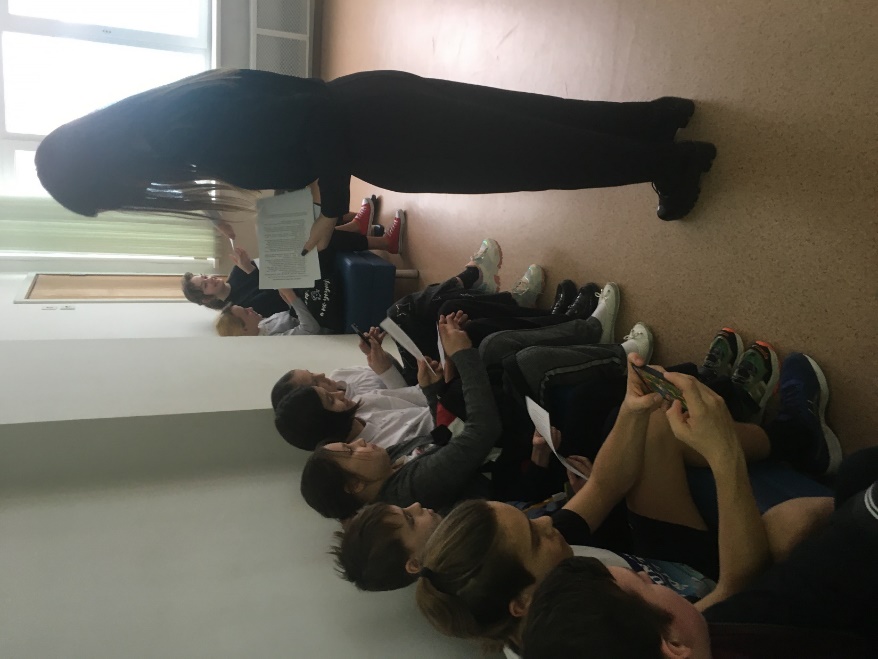 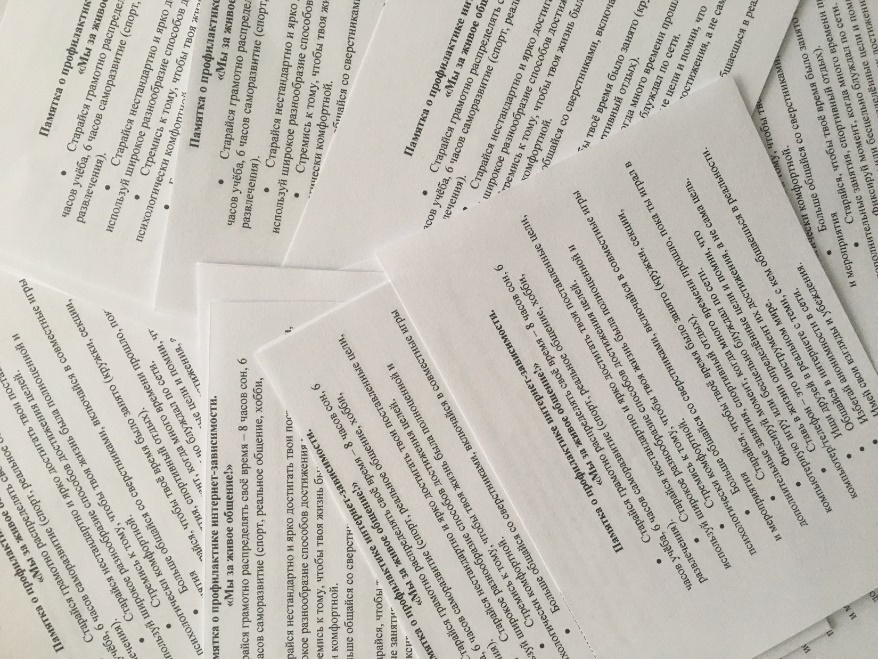 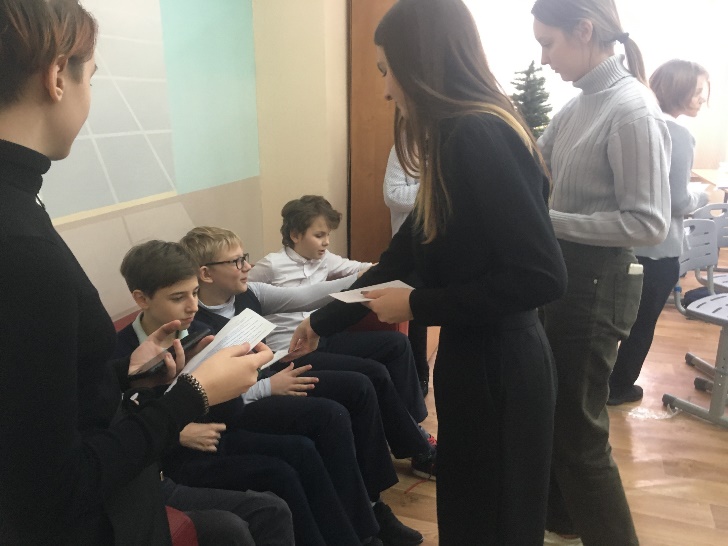 ЧЕТВЕРГСОЦИАЛЬНЫЙ ОПРОС «МОГУ ЛИ Я БЕЗ ИНТЕРНЕТА?»
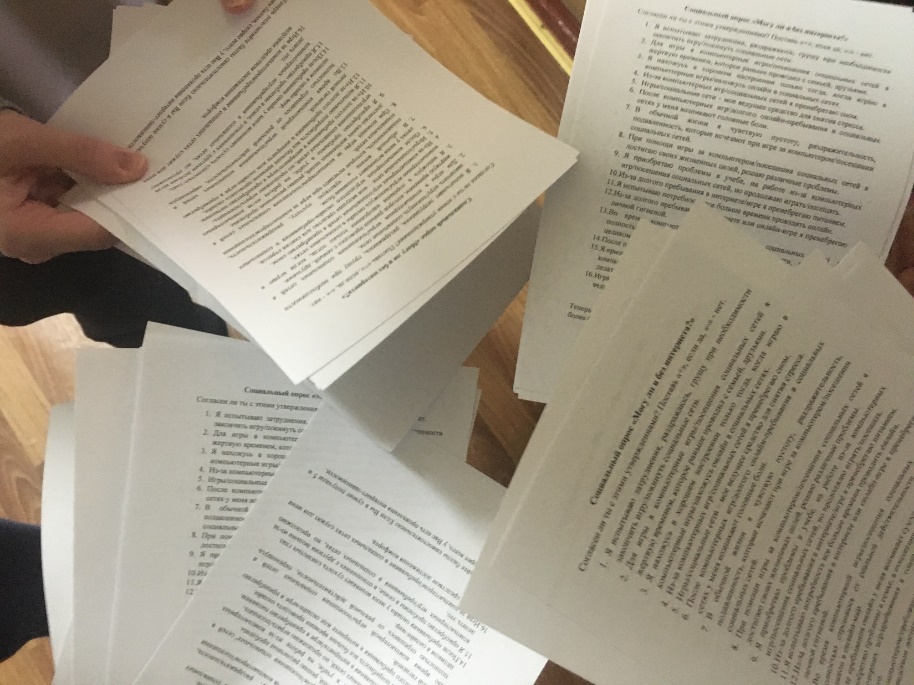 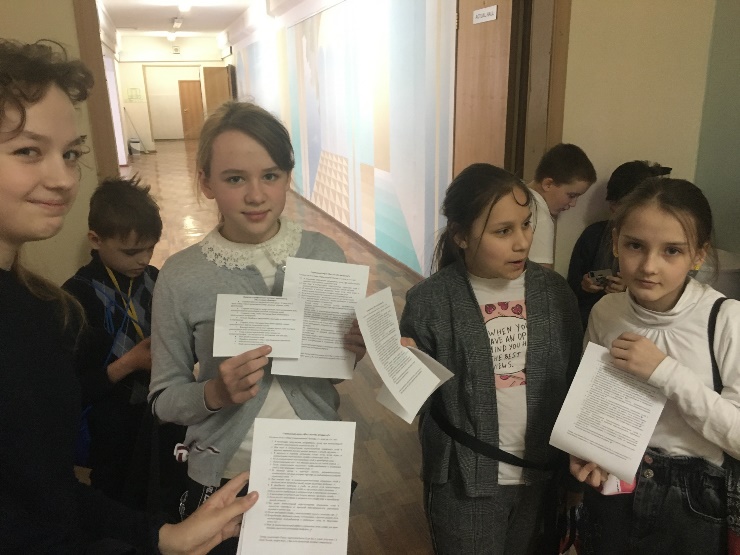 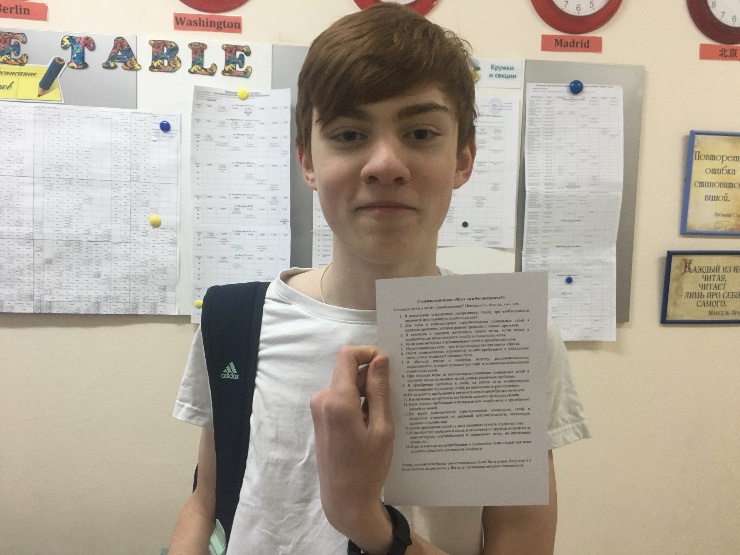 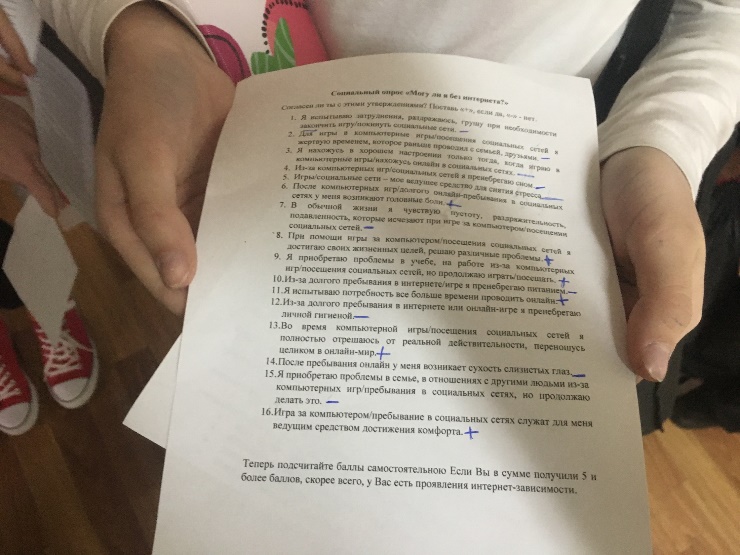 ПЯТНИЦААНКЕТИРОВАНИЕ «ЭМОЦИОНАЛЬНЫЕ СВЯЗИ В НАШЕМ КЛАССЕ»
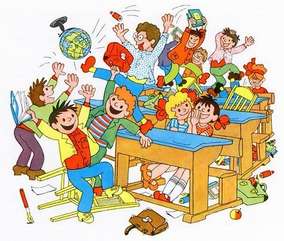 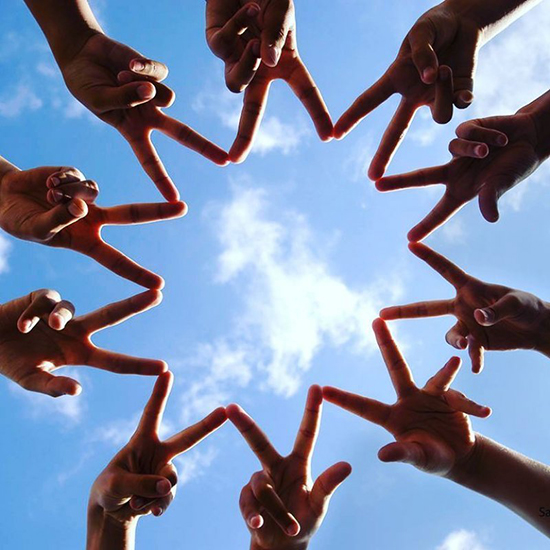 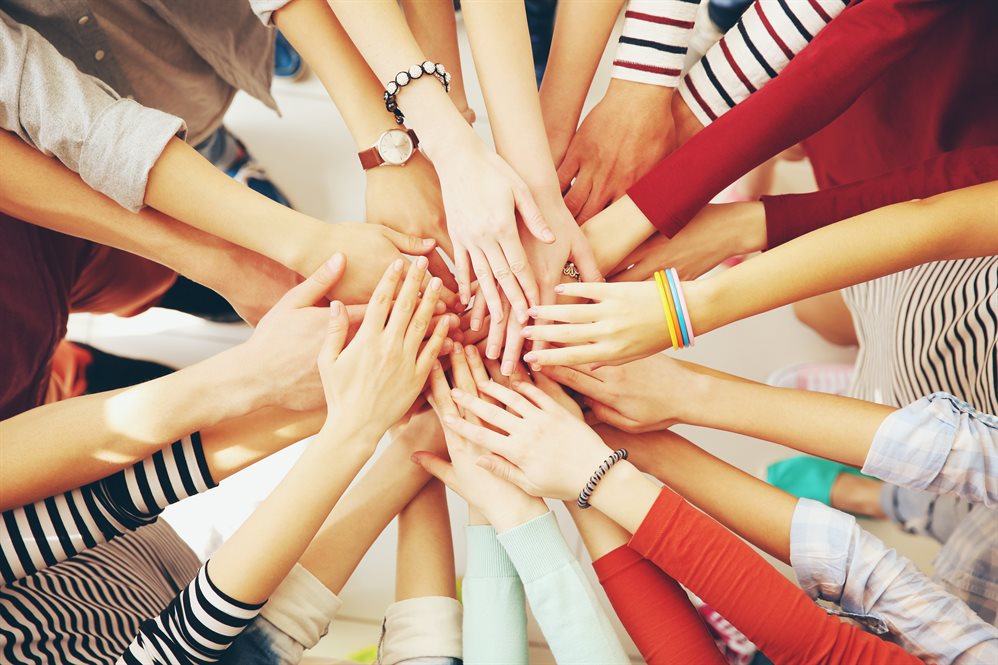 ОРГАНИЗАТОРЫ НЕДЕЛИ
Педагог-психолог Смыковская Н.Л.
Педагог-психолог Пелевина Е.Г.
Заместитель директора по социализации и воспитательной работе Костина Я.И.